Dobré vládnutí 
v teorii a praxi
2. setkání, 18. 3. 2022Karel B. Müllerwww.karelmuller.eu
Zdroje/atestace
Aktivní účast na přednáškách 10%

Seminární práce
2-3 tisíce slov 
40% (není povinná)

Závěrečný test 
50%, resp. 90%
Minule:dobré vládnutí ve vícejazyčném systému
Otázky
Jak zajistit dobré vládnutí?
Jak udržet dobré vládnutí?
Co je vlastně dobré vládnutí?
Co je dobré, správné/dobro, spravedlnost?
Tři principy „DOBRA“
Ctnost (Aristoteles)
Mravní povinnost (I. Kant)
Užitek (J. Bentham, J. S. Mill)
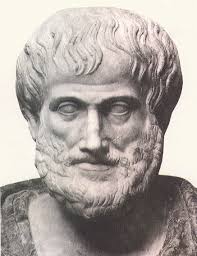 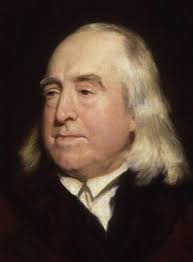 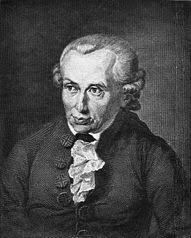 Teorie (pohled) & Praxe (jednání)
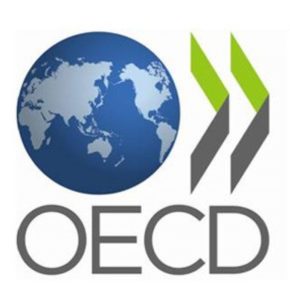 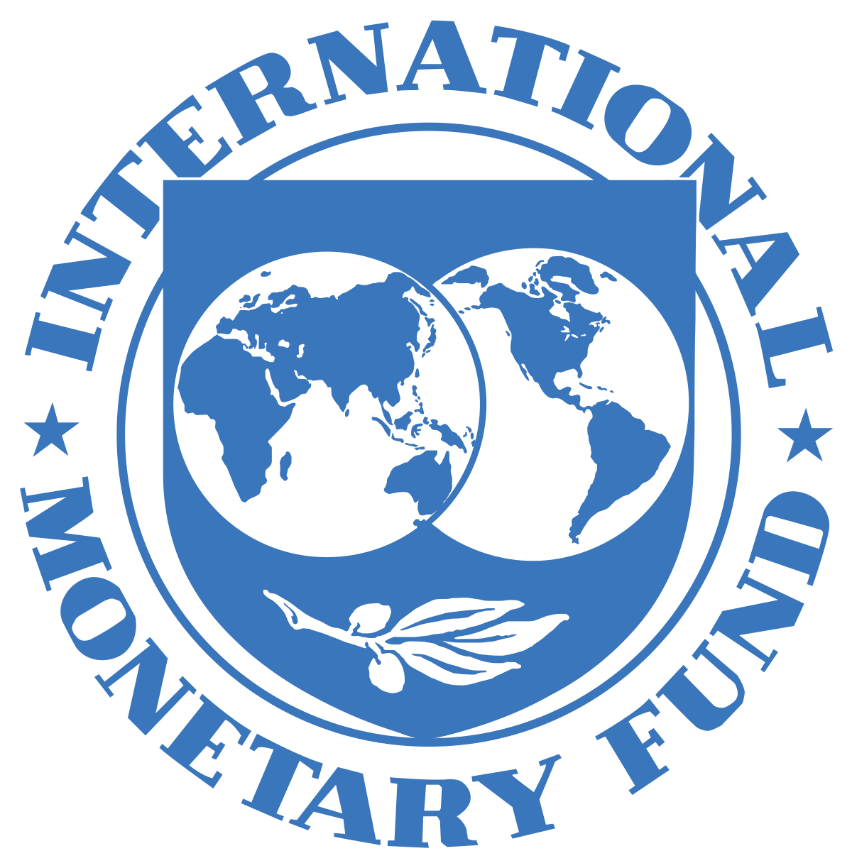 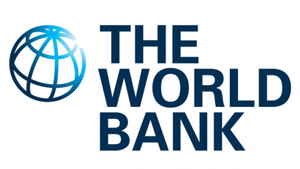 Cíle udržitelného rozvoje Agendy 2030, OSN
Dobré vládnutí/UN
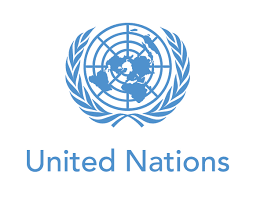 Politika: Politics/Policy/Polity (Polis)
Lib dem: Institucionalizovaná pochybnost (Popper)
Participation (UN) 
People should be able to voice their own opinions through legitimate immediate organizations or representatives.
Rule of Law (UN)
Legal framework should be enforced impartially, especially on human right laws
Transparency (UN)
Information should be accessible to the public and should be understandable and monitored.
Consensus Oriented (UN)
Mediates differing interests to meet the broad consensus on the best interests of a community.
Equity and Inclusiveness (UN)
People should have opportunities to improve or maintain their well-being.
Effectiveness and Efficiency (UN)
Processes and institutions should be able to produce results that meet the needs of their community while making the best of their resources.
Being effective is about doing the right things, while being efficient is about doing things right.
Accountability (UN)
Governmental institutions, private sectors, and civil society organizations should be held accountable to the public and institutional stakeholders.
Responsiveness (UN)
Institutions and processes should serve all stakeholders.
Dobré vládnutí
Environment of Trust (OECD)
Stability and Absence of Violence (WB)
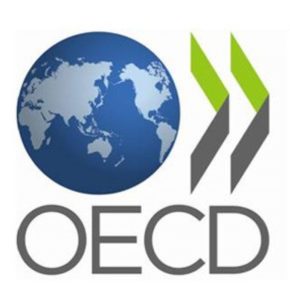 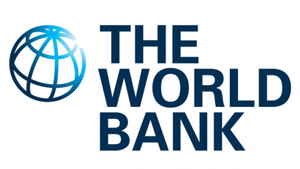 European Governance, White Paper, EC 2001
Openness: The institutions should work in a more open manner. Together with the Member States, they should actively communicate what the EU does and the decisions it takes. They should use language that is accessible and understandable for the general public. This is of particular importance in order to improve the confidence in complex institutions.
Participation: The quality, relevance and effectiveness of EU policies depend on ensuring wide participation throughout the policy chain — from conception to implementation. Improved participation is likely to create more confidence in the end result and in the institutions which deliver policies. Participation crucially depends on central governments following an inclusive approach when developing and implementing EU policies. 
Accountability: Roles in the legislative and executive processes need to be clearer. Each of the EU institutions must explain and take responsibility for what it does in Europe. But there is also a need for greater clarity and responsibility from Member States and all those involved in developing and implementing EU policy at whatever level.
EG in EC WP 2001
Effectiveness: Policies must be effective and timely, delivering what is needed on the basis of clear objectives, an evaluation of future impact and, where available, of past experience. Effectiveness also depends on implementing EU policies in a proportionate manner and on taking decisions at the most appropriate level. 
Coherence: Policies and action must be coherent and easily understood. The need for coherence in the Union is increasing: the range of tasks has grown;  enlargement will increase diversity; challenges such as climate and demographic change cross the boundaries of the sectoral policies on which the Union has been built; regional and local authorities are increasingly involved in EU policies. Coherence requires political leadership and a strong responsibility on the part of the institutions to ensure a consistent approach within a complex system.
Policy making process
Charles Lindblom, 1968
Blanka Říchová, Arnošt Veselý
Artikulace (iniciace), agenda setting
Estimace, selekce (formulace problému, postup řešení), RIA a priori
Legitimizace (politicky a právně)
Implementace
Monitoring a re-evaluace, RIA a posteriori
Legislative Drafting Process
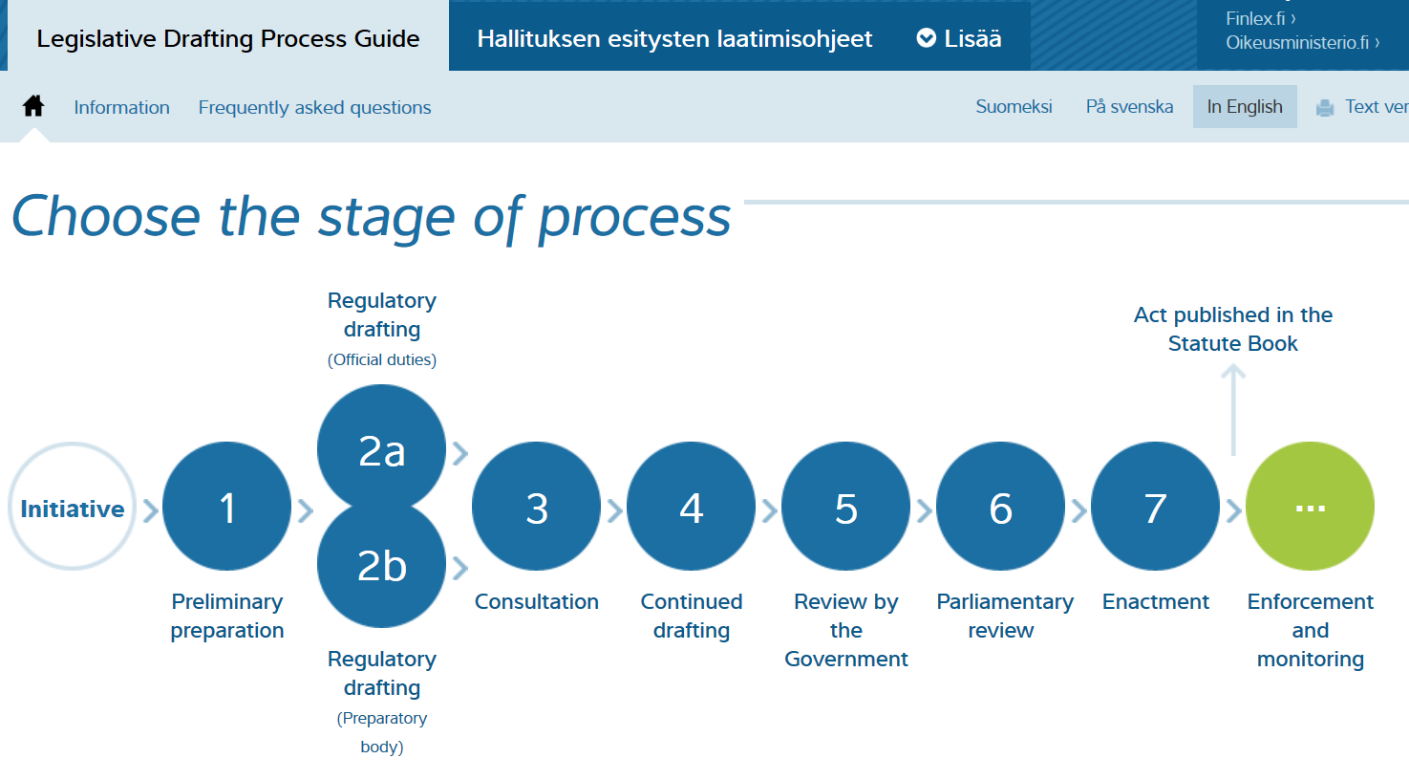 http://lainvalmistelu.finlex.fi/en/
DOBRÉ VLÁDNUTÍ z Tocquevillovské perspektivy občanské společnosti
Funkce
Rizika (umenšovat)
Zneužívání moci, ale i slabý stát  …
Pasivita, apatie, ale i nadbytek participace
Krize důvěry, ale i nekritická důvěra
Atomizace, anomie, ale i nacionalismus
Jak zajistit dobré vládnutí?
Ochranná funkce
Férová pravidla, soutěž, dělba a omezování moci
Ochrana, podpora opozice, kontrolní výbory, svoboda slova
Média – pluralita zdrojů, nezávislá radniční periodika
Péče o hodnoty právního státu a lidská práva
Participační funkce
Volební, nevolební; věcná, střídmá, smysluplná kampaň 
Struktura otevřených příležitostí (hodiny, kanceláře, informovanost, komise, výbory, přístup do médií)
Participační inovace (rozpočet, deliberativní fóra, referenda)
Výchova k aktivnímu občanství, gramotnost, skills/kompetence
Právo na občanskou neposlušnost
Jak zajistit dobré vládnutí?
Legitimizační funkce (krize důvěry)
Volby, dělba a omezení moci
Včasná informovanost, konzultace (i opakované)
Transparentnost (rozklikávací rozpočet)
Přístupové body, vstřícná komunikace
Vyvarovat se arogance, přehlíživosti, vrchnostenství
Integrační funkce (atomizace, anomie)
Rodinná politika, ontologické bezpečí a péče o děti, potírání domácího násilí… 
Podpora škol a školek (finanční, materiální, symbolická)
Podpora spolkového života: legislativa, granty …
Péče o bezpečí, veřejný prostor, hřiště, parky …
Zajištění bezbariérovosti, podpora sociálně slabých, ohrožených, vylučovaných…
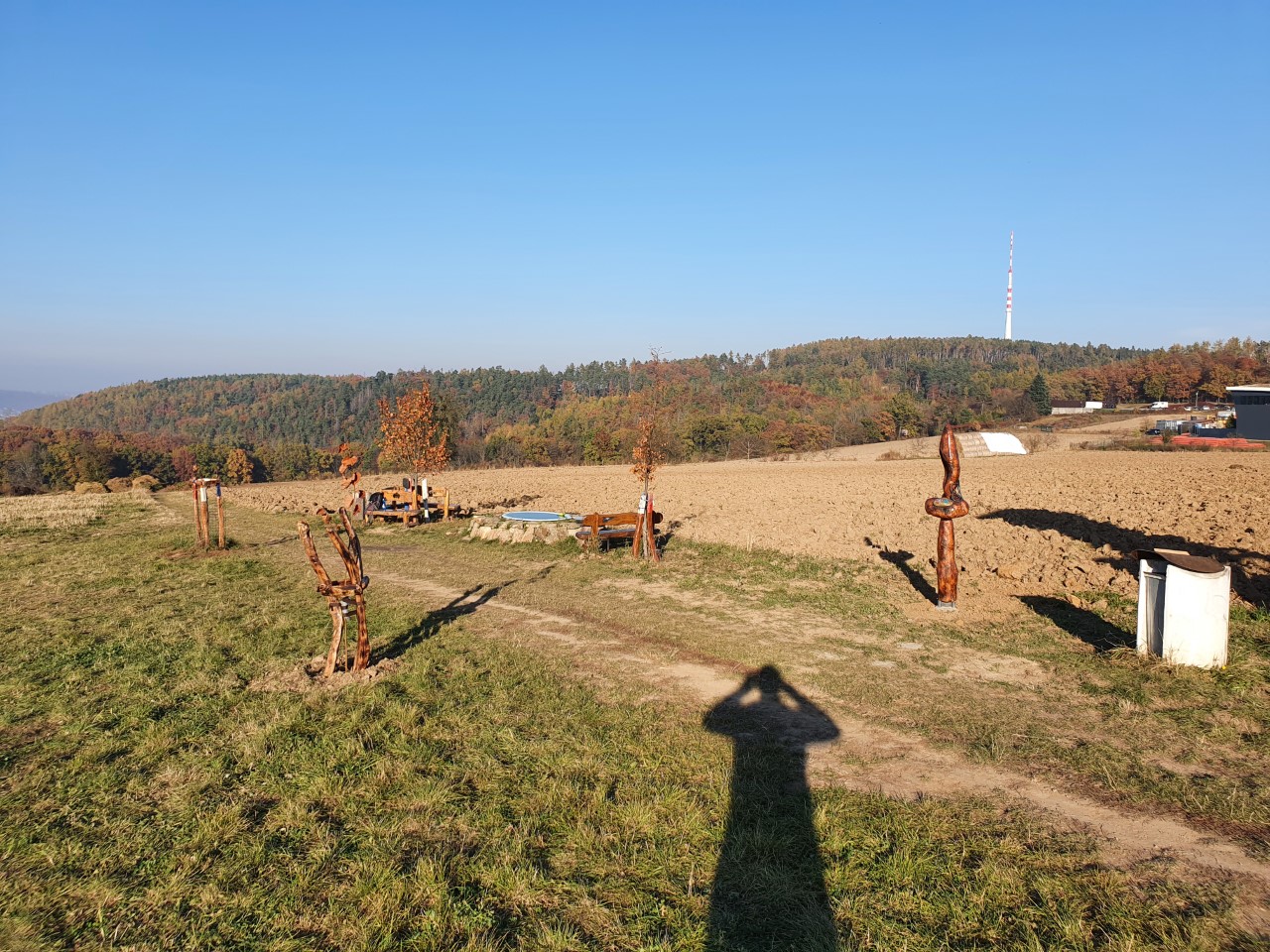 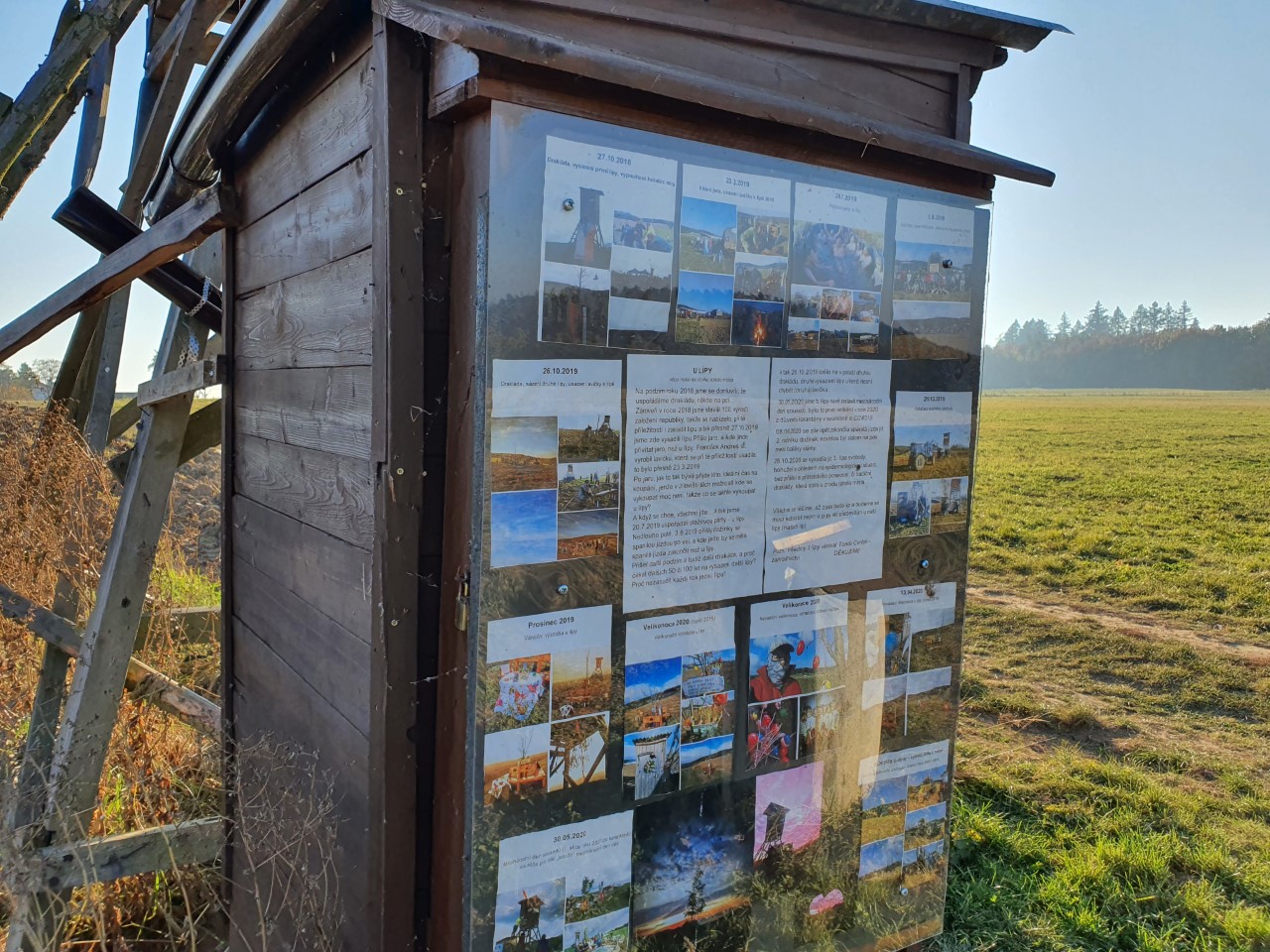 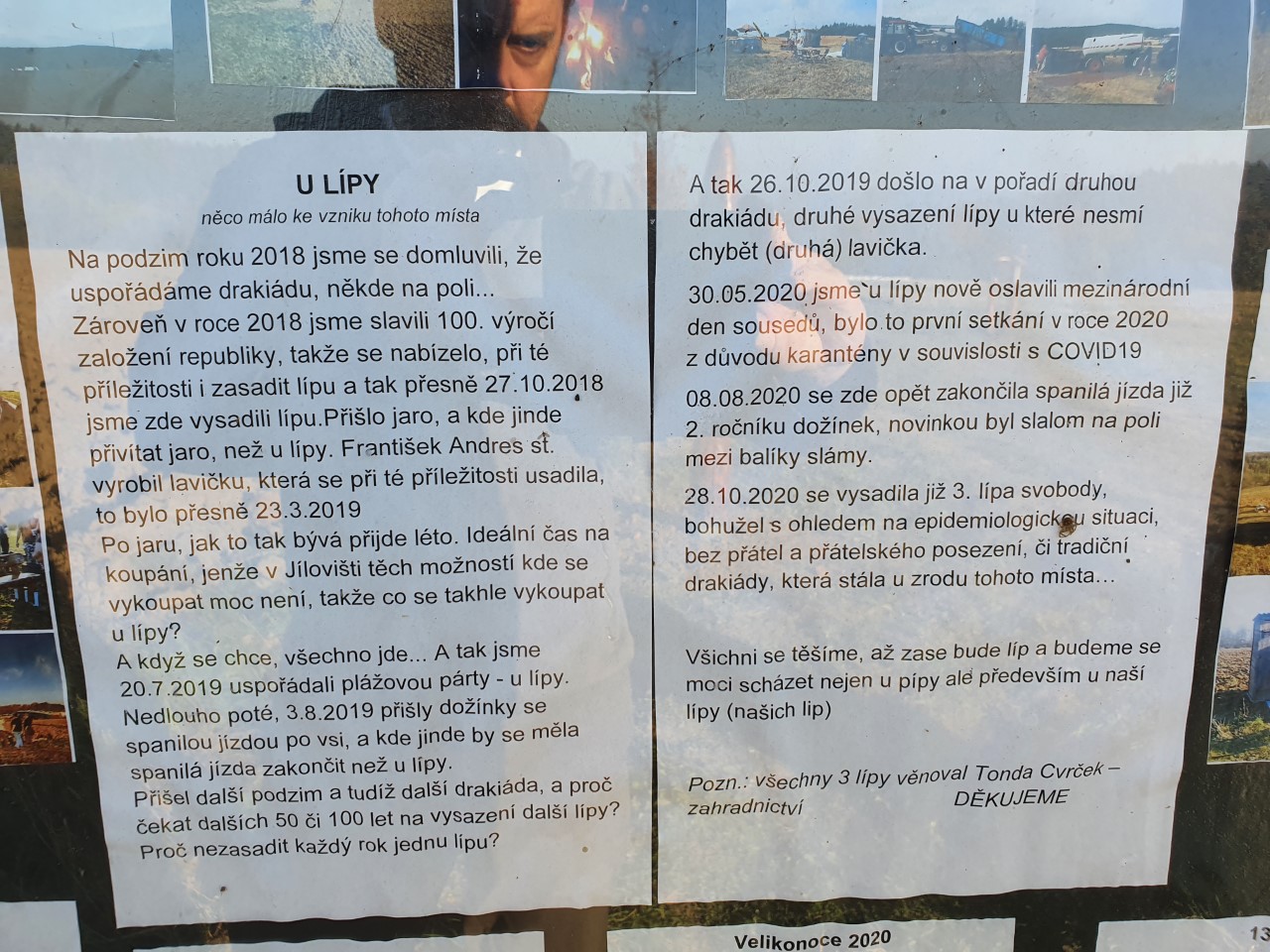 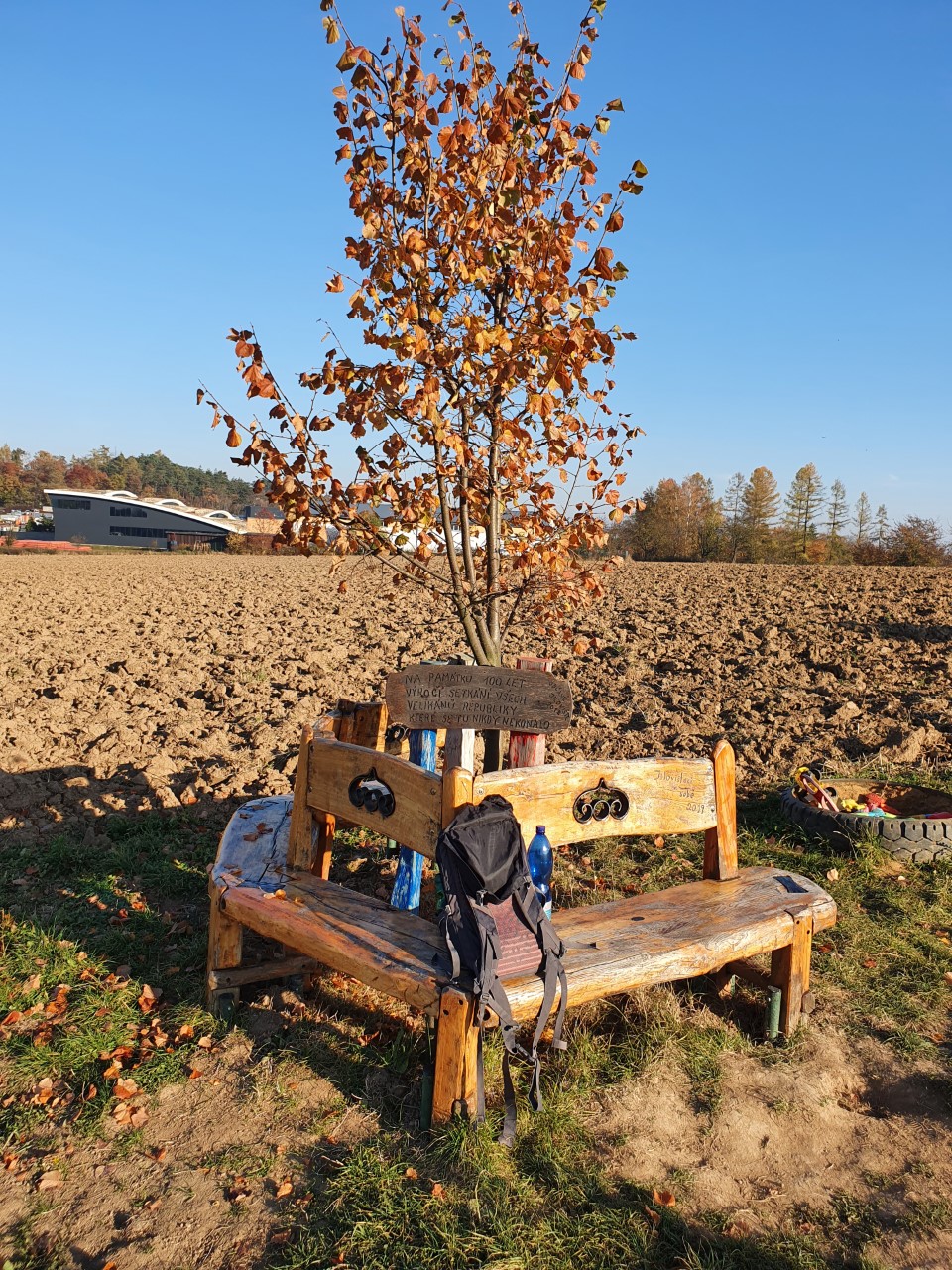 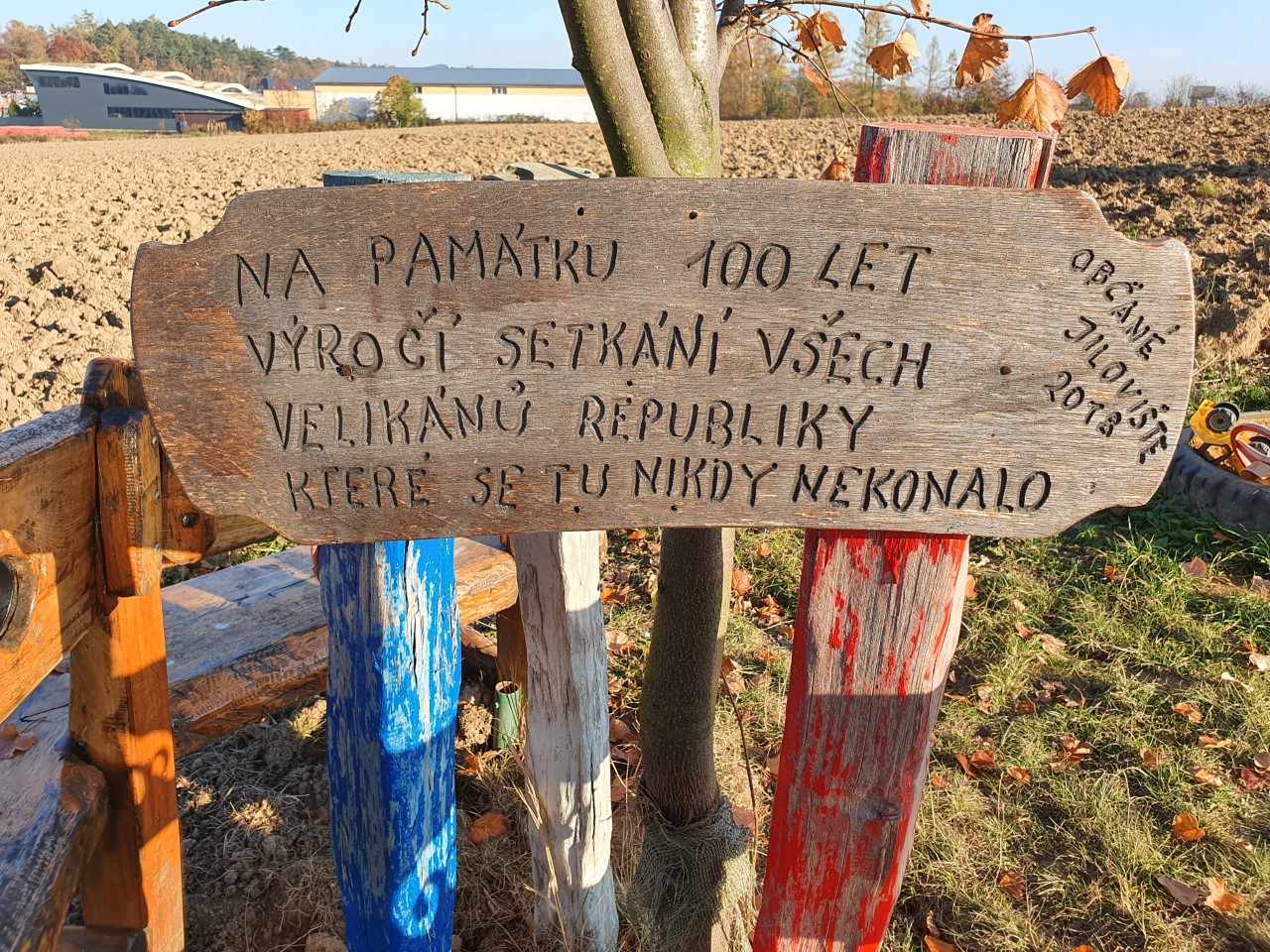 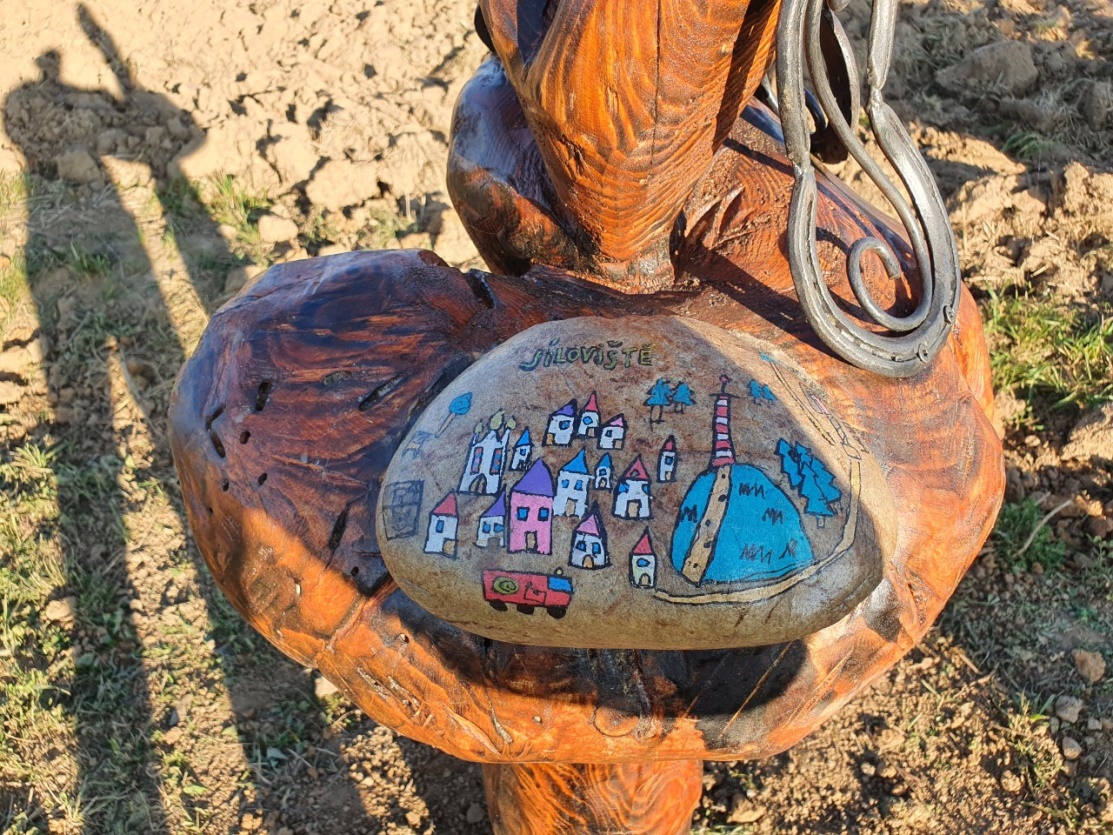 DOBRÉ VLÁDNUTÍ z Luhmannovské perspektivy sociálních systémů
Vědění jako médium moci
Vědecké vědění nahradí běžné vědění, poznání nahradí nevědomost, pravda vystrnadí omyl (A. Comte, †1857) 
Scientia est potentia (Fr. Bacon, †1626)
Alternativní média moci: peníze, důvěryhodnost, láska …
Omezení „vědění“ jako zdroje moci (mobilita, akumulace, institucionalizace, komodifikace, vědění nejsou informace) 
Režimy pravdy/vědění/legitimity (J. Habermas)
Faktické (atomizované vědění), vědecké, formální, explicitní, diskursivní
Intersubjektivní (kolektivistické vědění), tradiční, sdílené, běžné, implicitní, rutina
Kongruentní (charismatické, spasitelské vědění)
Ne/vědění a jednání
Vědění je vztahový pojem, aktivita, receptory, komunikátory, popularizátory, média
Šíření vědeckého vědění je omezené
Informační přetíženost a úpadek vědění
Meze vědění jsou dány omezením našeho jednání 
Jak vzbudit zájem o vědění? Nabídnou příležitosti k jednání! Role institucí a vzdělání 
Sociální funkce ignorance: dobrovolná, pohodlná, útěšná, tlumící, psycholog. ochrana
Vědění (běžné a odborné) a vládnutí
Prostý rozumreflexivita mezi rutinou a vědou
Běžné vědění
Odborné vědění
Klima – univerzalita
Abstraktní, vytržené z kontextu
Pochybování, kritika
Diskursivní proces, polemika
Odtržené od běžné zkušenosti, porozumění
Specializované, rozptýlené, nerovnoměrné
Omezené šíření (potřeba dvojí hermeneutiky)
Počasí – tady a teď
Orientace na smyslovost, konkrétní zkušenost
Každodennost, rutina
Samozřejmost, stereotypní
Zaměřené k jednání, rozhodování 
Sdílené vědění, konformita
Snadno se šíří (netřeba ověřovat)
Vládnutí a vědění
Politika jako povolání (Max Weber, 1919)
Politik stanovuje cíle/ideje, úředník postupy/metodu
Racionalita hodnot (ideologie) x účelů (technokracie)
Byrokracie (nezávislá na veřejném mínění) zajišťuje přenosy vědeckého vědění do rozhodování
Politik pomáhá přenosům odborného vědění do běžného vědění, zdůvodňuje politiky, síla symbolů 
Deliberativní demokracie 
(orientace na argumenty, na druhé, na budoucnost)
K čemu je politika? Jak formovat leadership? 
Pohybnost (Popper) a zvládání rizik (Schmitt, Beck)
Instituce: chránit a potlačovat, sloužit a povzbuzovat…
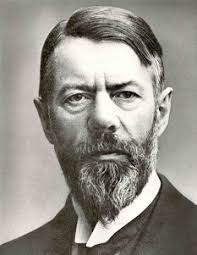 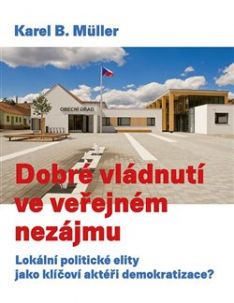 Spokojenost se životem v místě bydliště ČR 2012 – 2015: 15,7 % velmi spokojených, zdroj CVVM a IPSOS
Vysoká stigmatizace politické činnosti IPSOS 2014
P5. Jaký je váš postoj k politice – k jakému z následujících výroků se přikláníte?
„Not at all interested in politics“ zdroj: OECD 2016
Vocational Prestige (2004 – 2016)  (source: CVVM)
Informovanost obyvatel o dění v obci
P18. Čtete pravidelně radniční noviny / noviny, které vydává radnice?
P16. Máte dostatek informací o politickém dění v obci?
Rozhodně a spíše ano
P19. Vyberte prosím 3 nejdůležitější zdroje informací o dění ve Vaší obci.
Participace tří měst zdroj: CVVM a IPSOS, 2014
Diskursivní kultura, veřejný zájem …IPSOS 2014
„Pokud má člověk dobrý záměr, je dobré ho realizovat rovnou, bez dlouhého schůzování“
„Veřejná diskuze je dobrou cestou pro řešení obecních problémů“
Management konfliktnosti …IPSOS 2014
„Konfliktní diskuze je zásadní překážkou při pokusech řešit problémy“
„Jsou-li lidé slušní a rozumní, dojdou vždy k jednomyslnému stanovisku“
Opozice jako veřejný statek
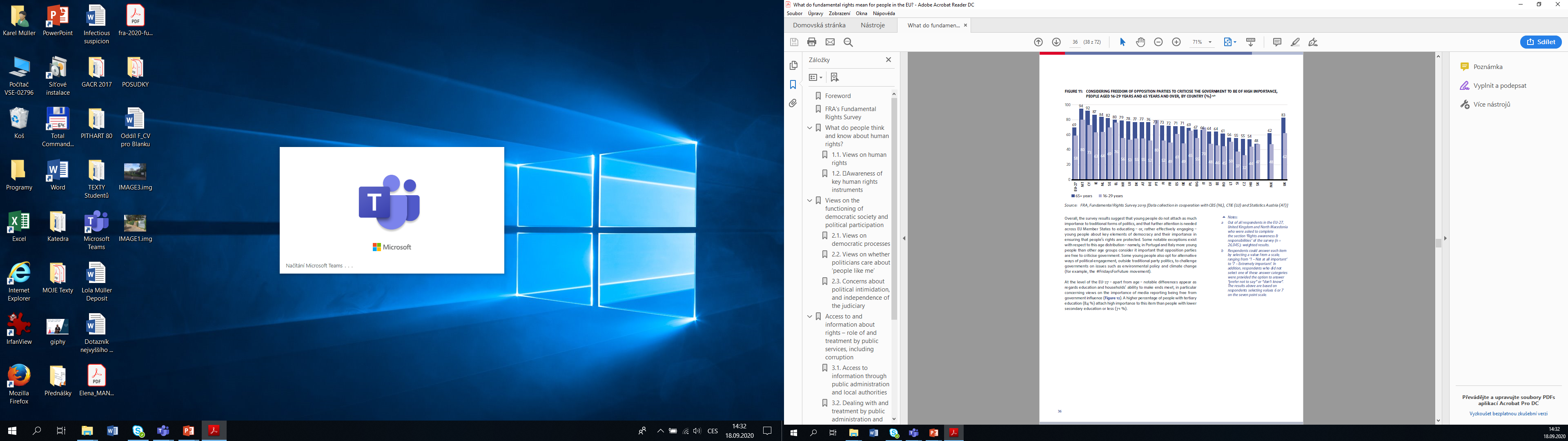 Míra důvěry při jednání s ostatními lidmi
G17B. Obecně vzato, řekl/a byste, že se většině lidí dá důvěřovat, nebo že nemůže být člověk při jednání s lidmi nikdy dost opatrný?
Důvěra – 5+4 na škále
Depolitizace
Nezájem o politiku
Omezený rekrutační rezervoár politických elit
Slabá veřejná kontrola politických institucí
Nedostatek (absence) zpětných vazeb
Stigmatizace politiky
Dominance negativních zpětných vazeb
Obranný efekt uzavírání se, vyhoření, zcyničtění
Začarovaný kruh stigmatizace, negativní selekce
Despekt k diskusi a nerealistická očekávání
Frustrace, deziluze na straně veřejnosti
Omezená reflexivita, efektivita institucí
Manipulativní, demonstrativní publicita, krize legitimity